CHÀO MỪNG 
QUÝ THẦY CÔ 
VÀ CÁC BẠN HỌC SINH!
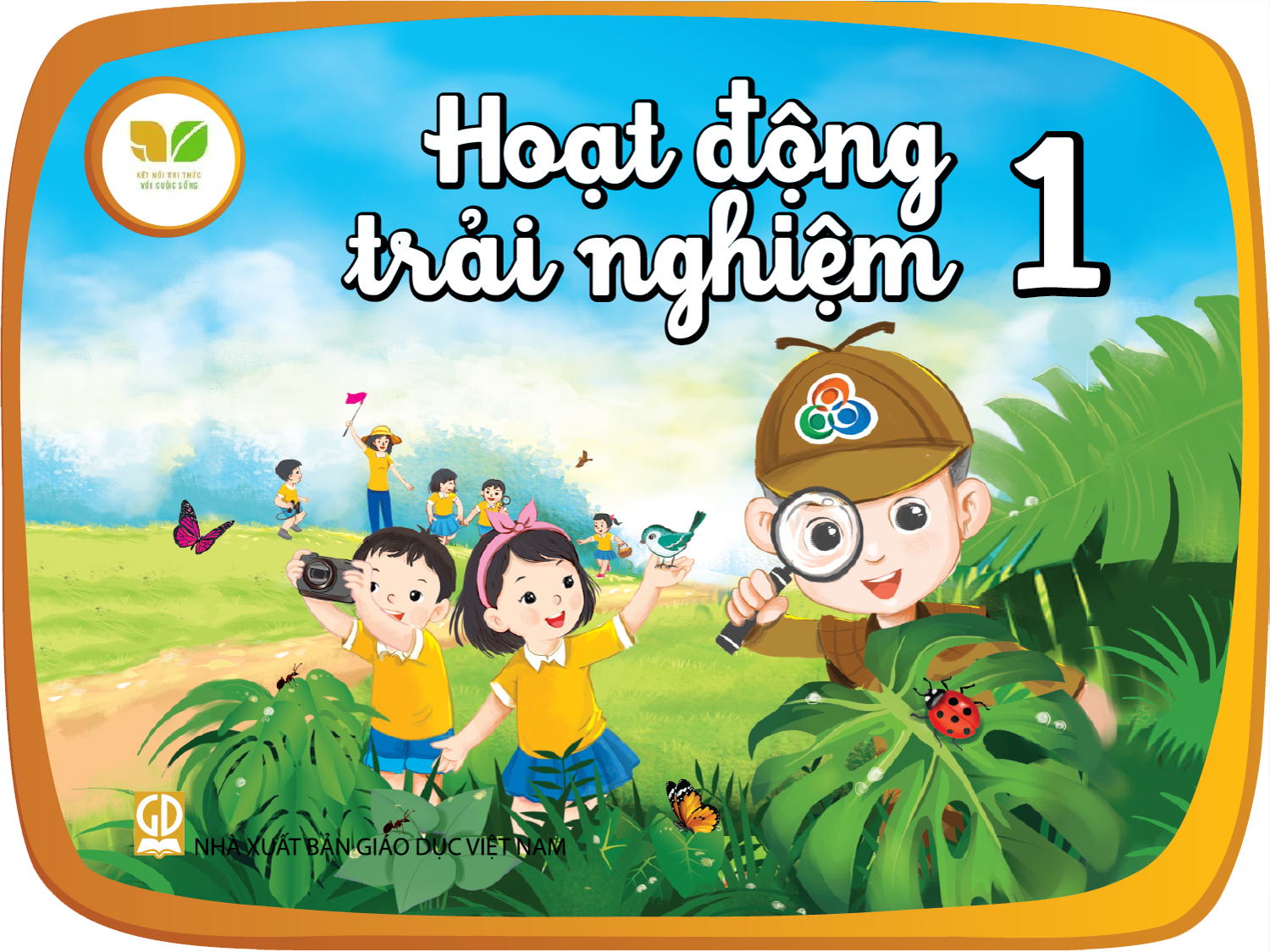 BÀI 4
YÊU THƯƠNG CON NGƯỜI
Tiết 2
THỰC HÀNH
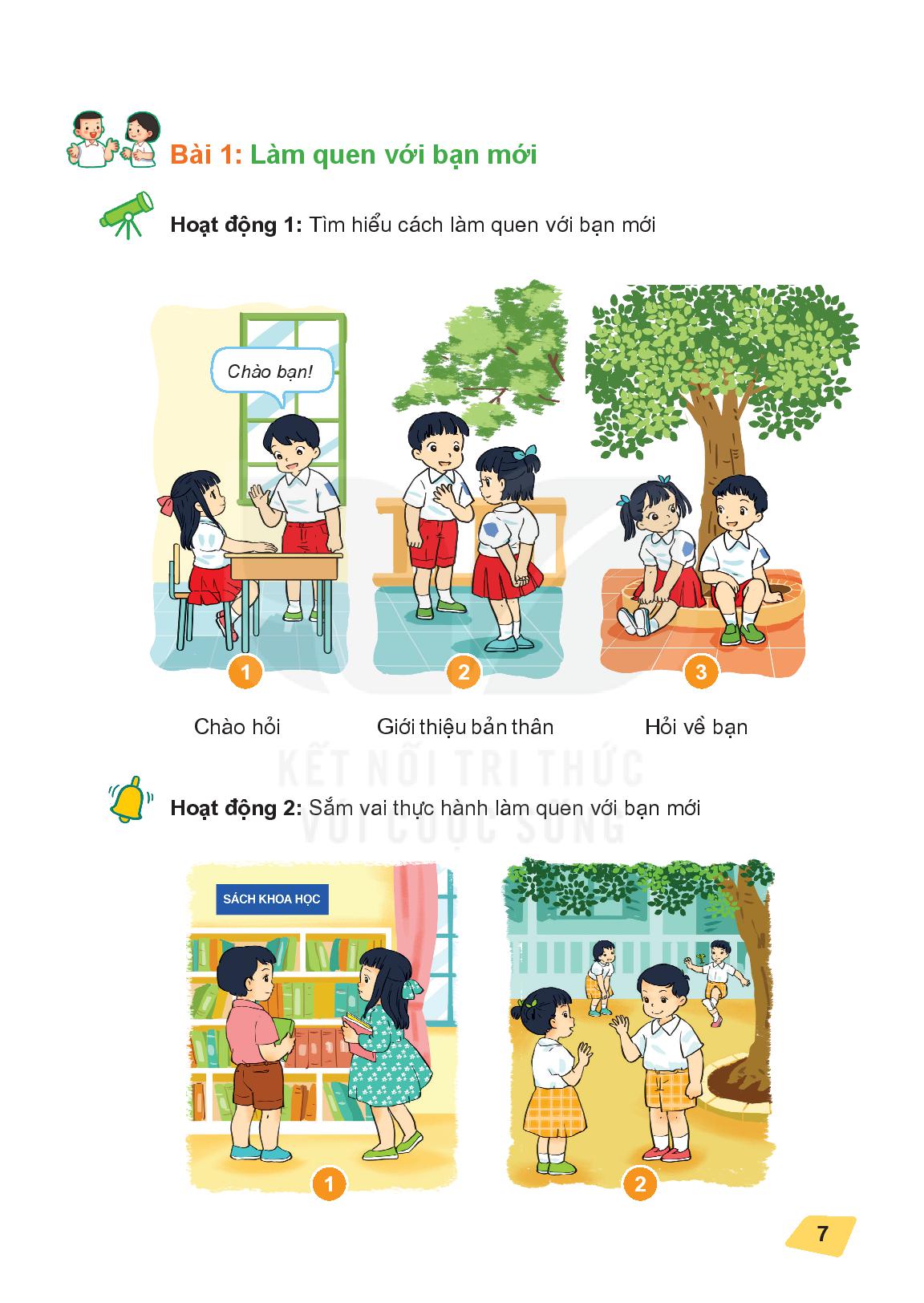 Hoạt động 3
Xử lí tình huống.
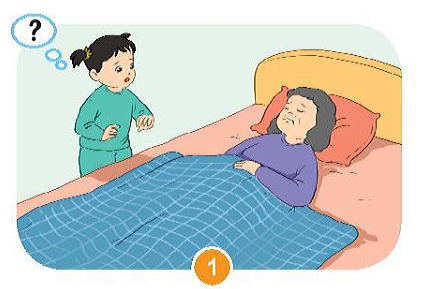 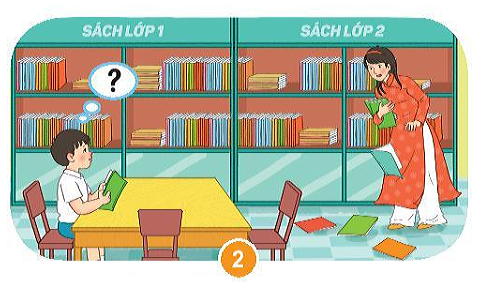 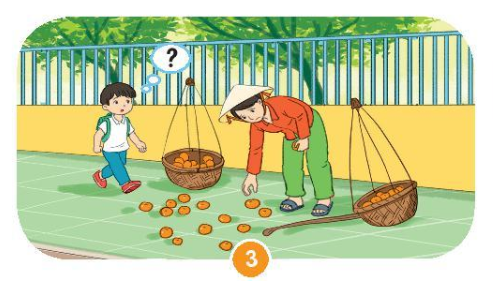 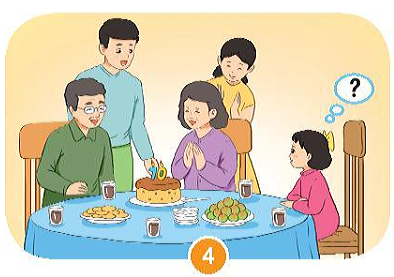 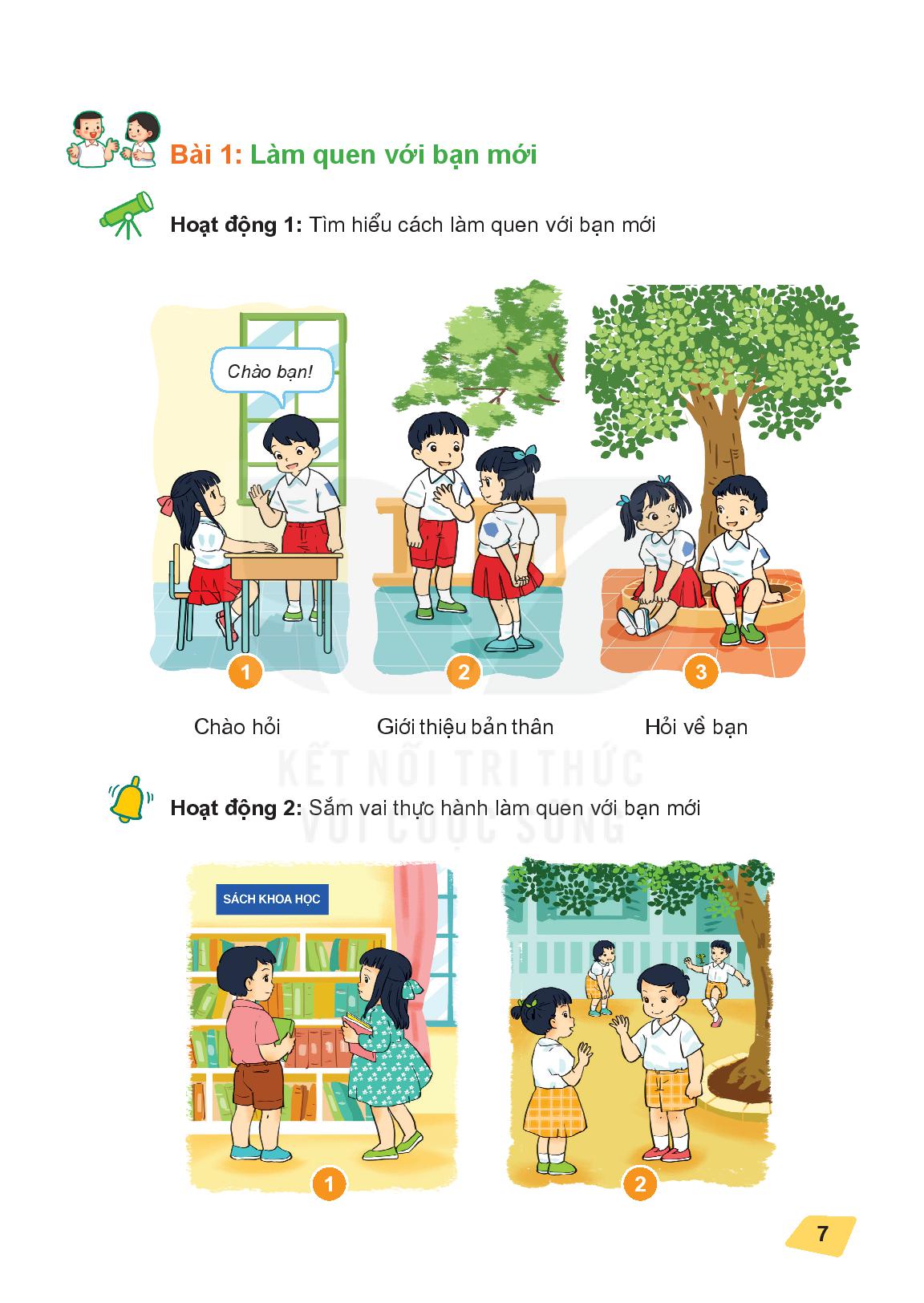 Hoạt động 3
Xử lí tình huống.
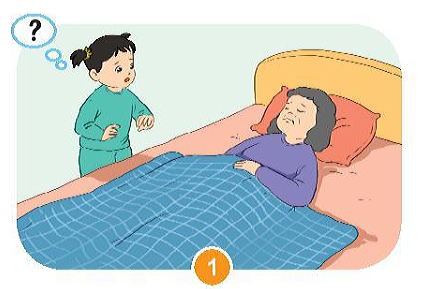 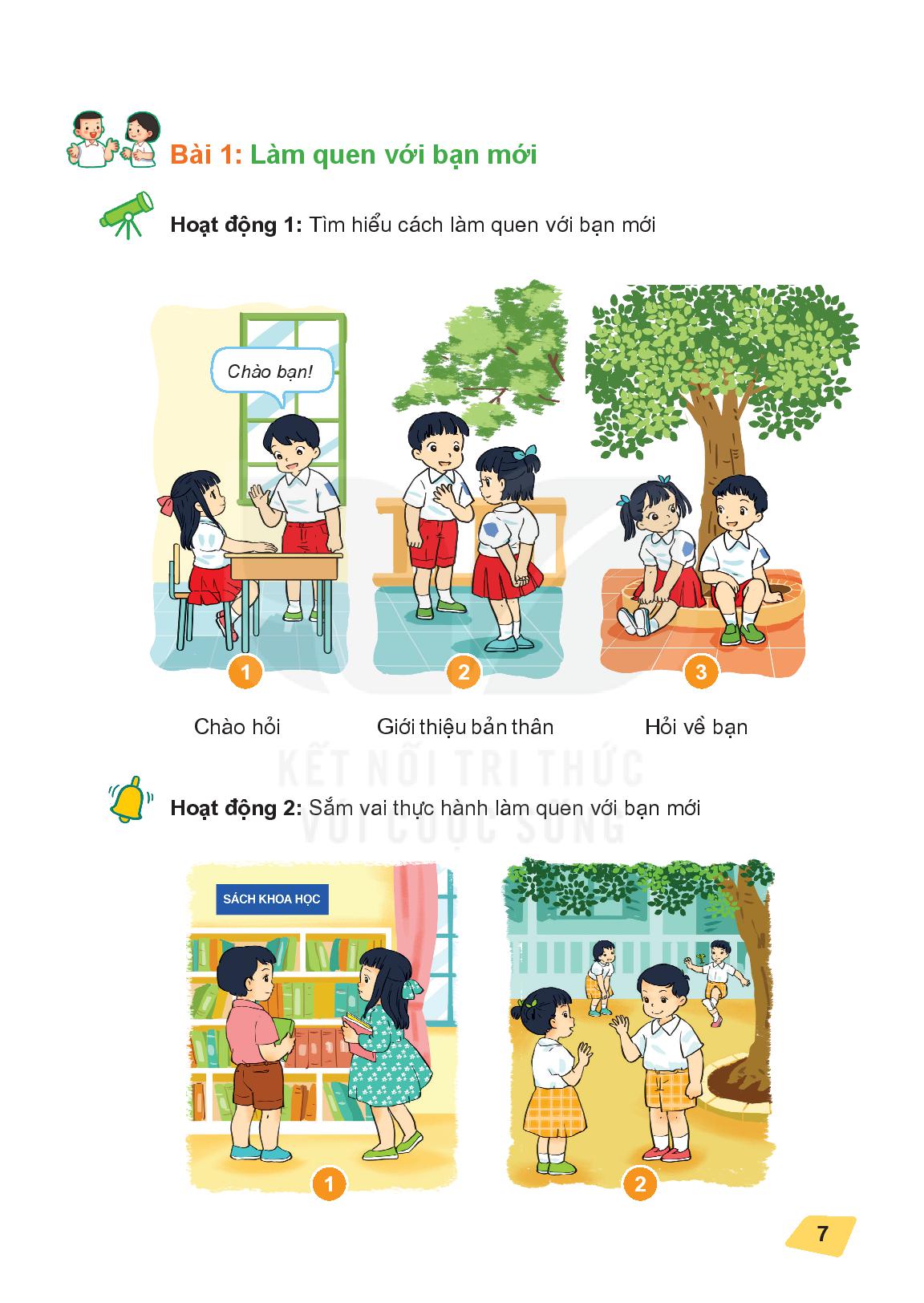 Hoạt động 3
Xử lí tình huống.
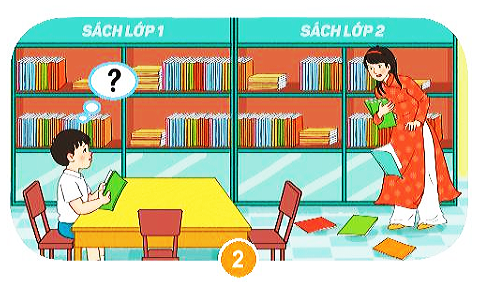 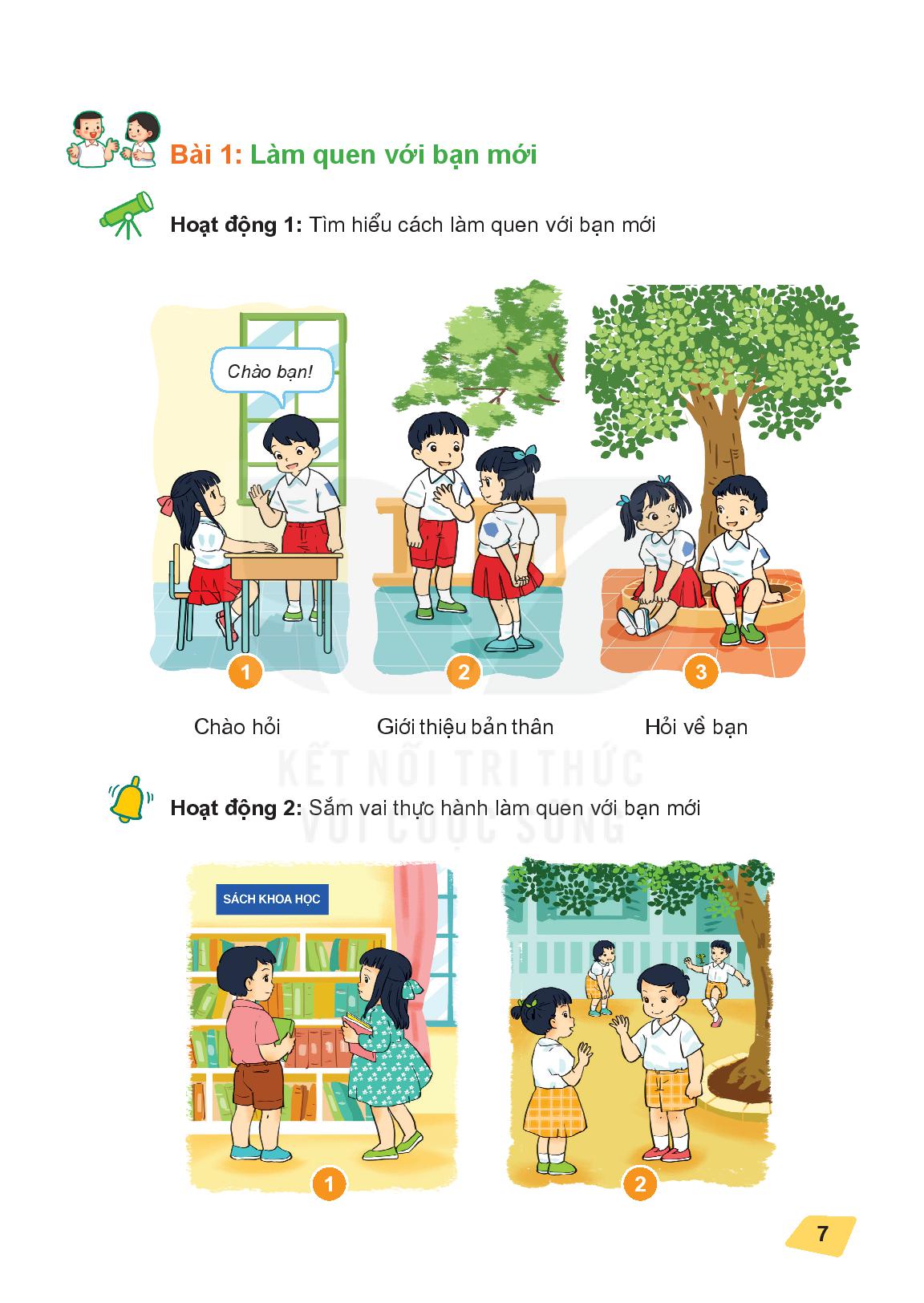 Hoạt động 3
Xử lí tình huống.
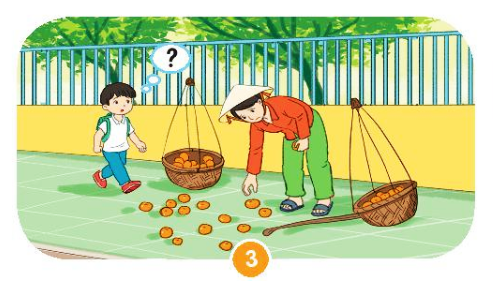 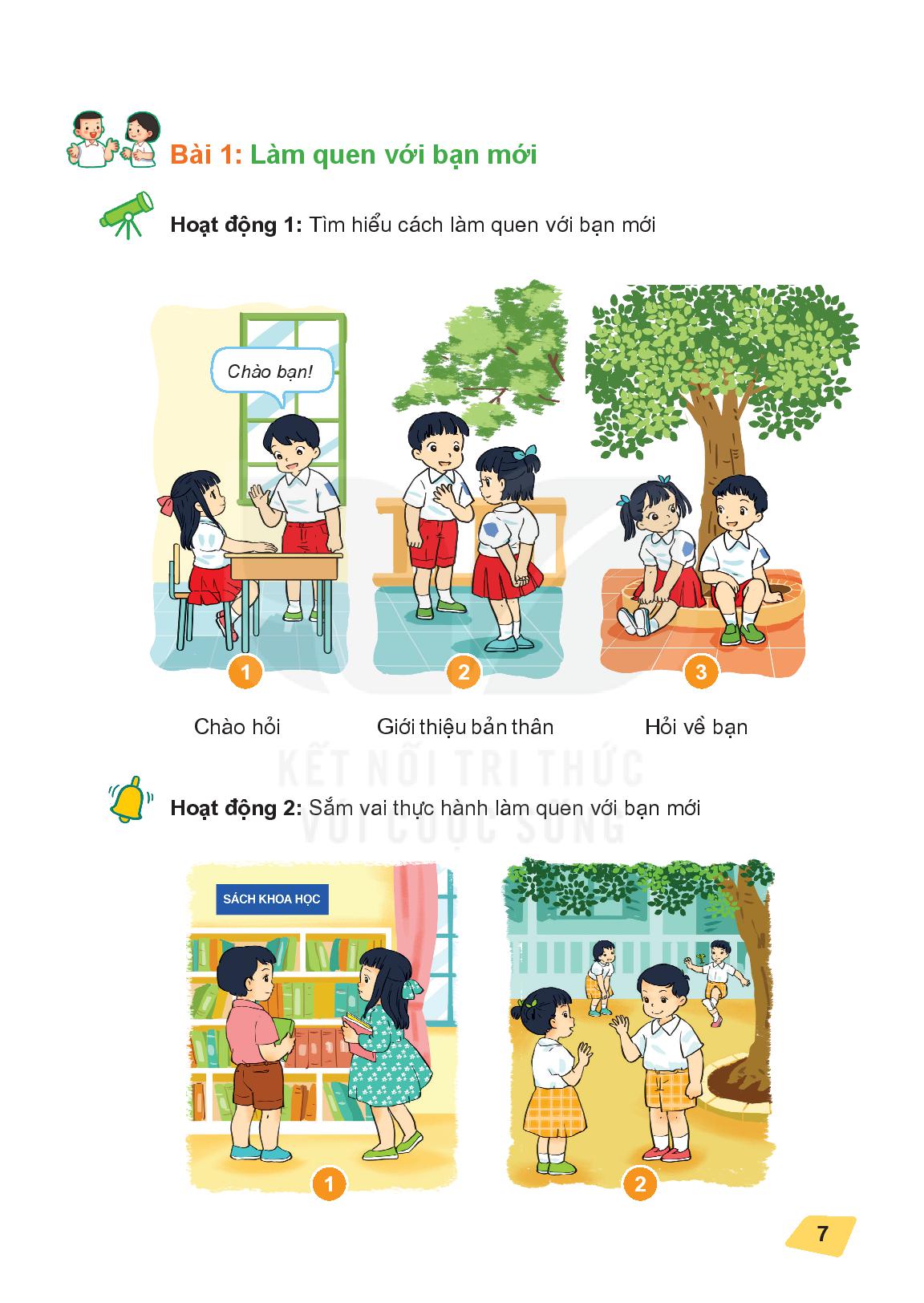 Hoạt động 3
Xử lí tình huống.
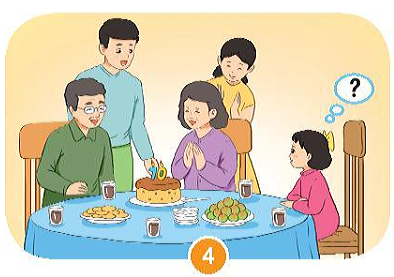 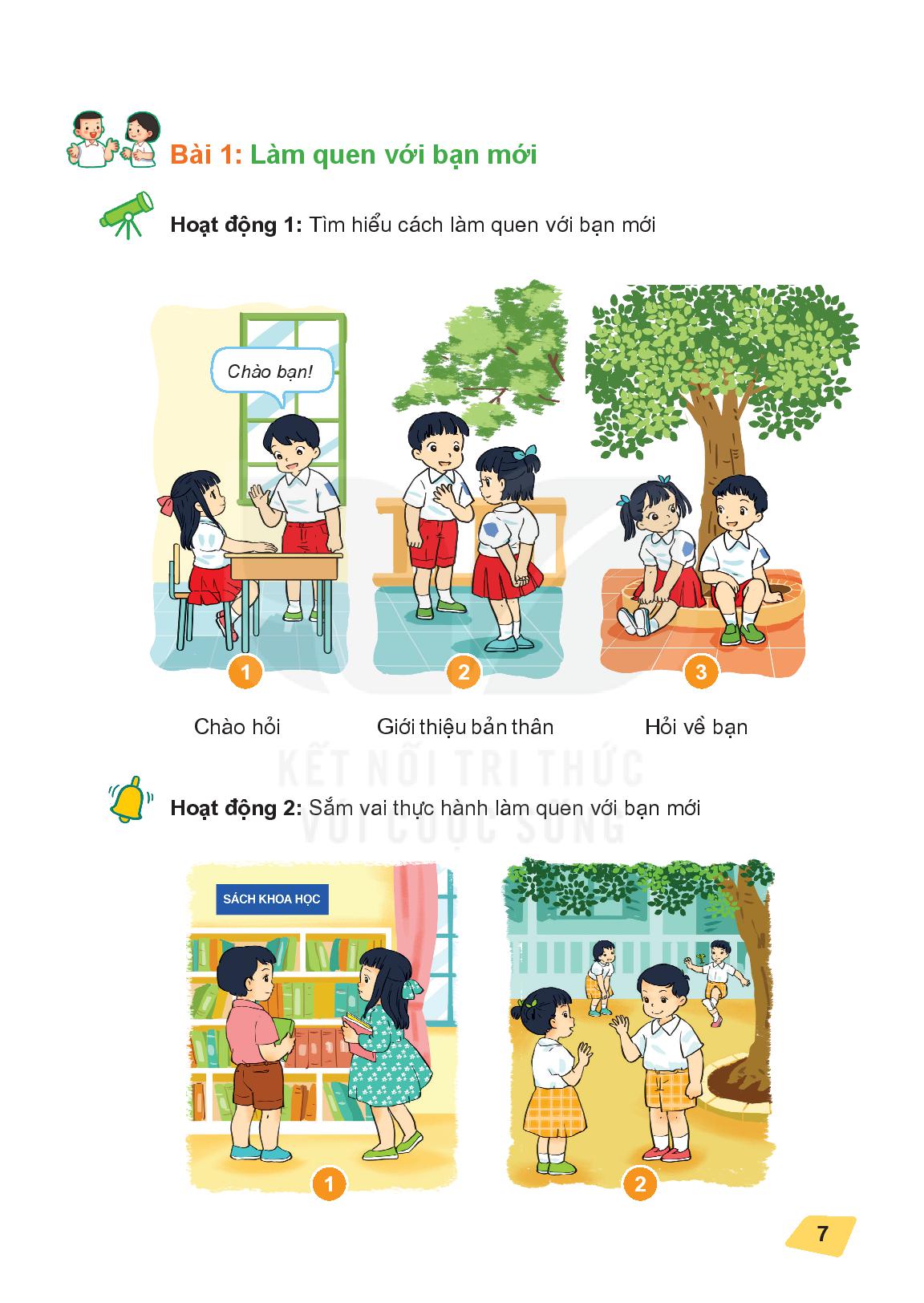 Hoạt động 4
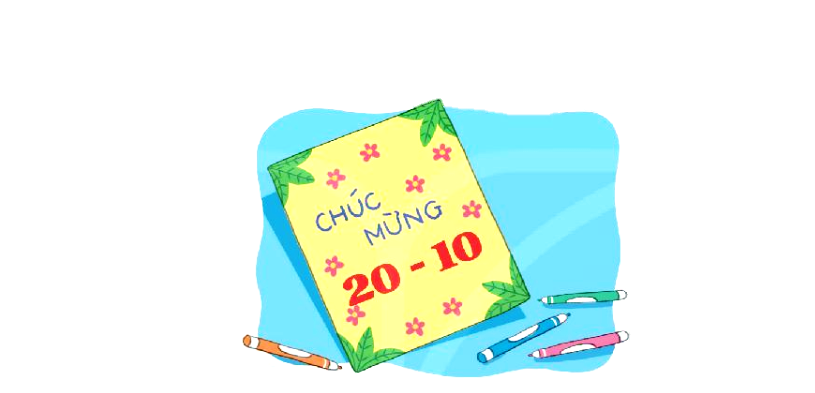 Làm thiệp tặng người phụ nữ em yêu quý.
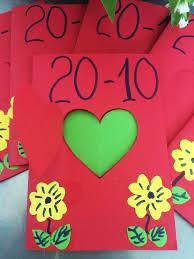 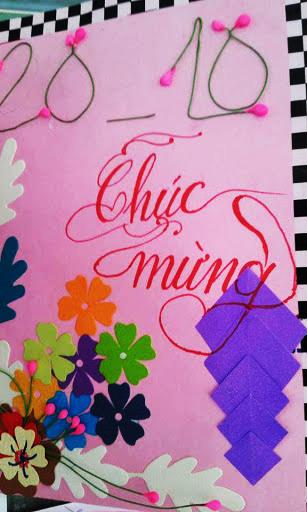 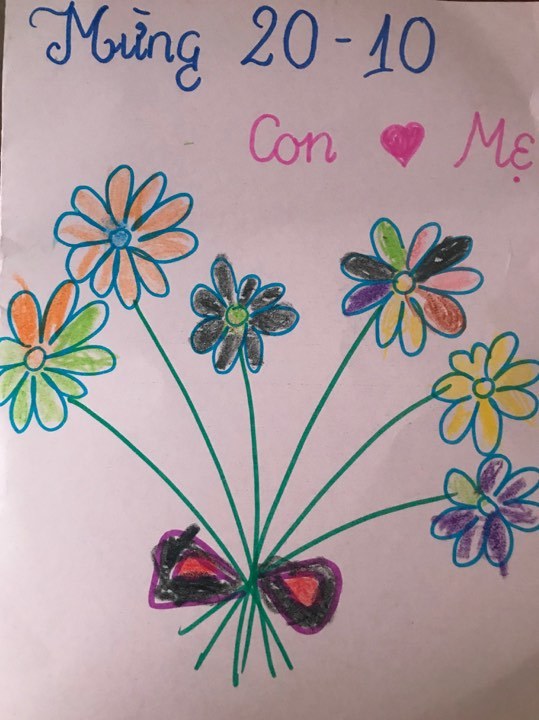 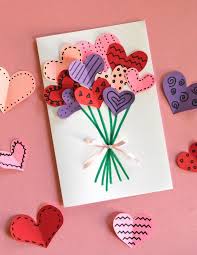 Cùng ngắm một vài mẫu thiệp xinh xắn nhé !
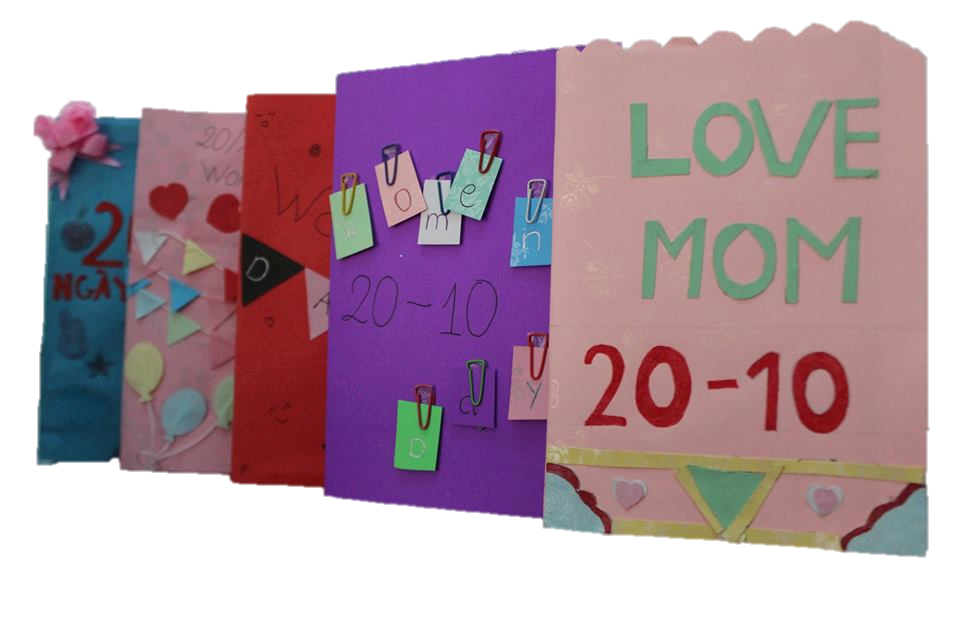 Các bạn đừng quên viết lời chúc, lời nhắn nhủ của mình dành cho người đó nhé !
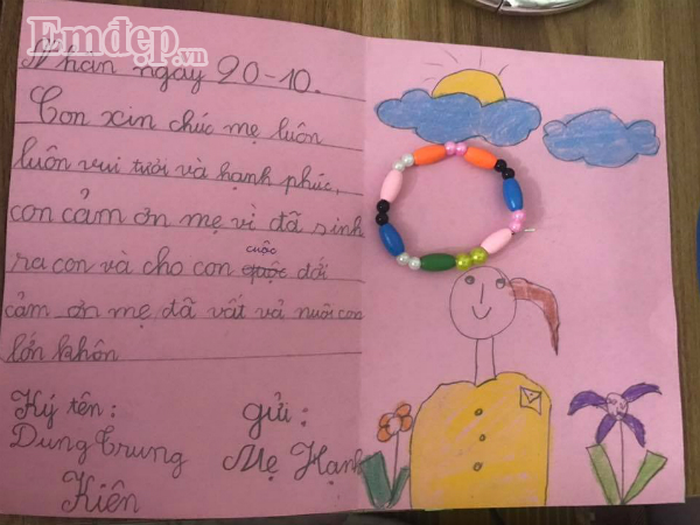 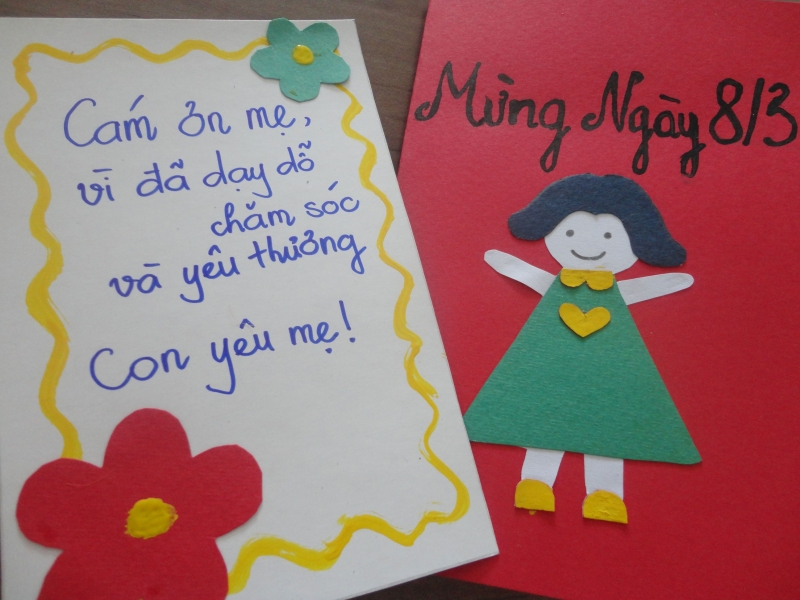